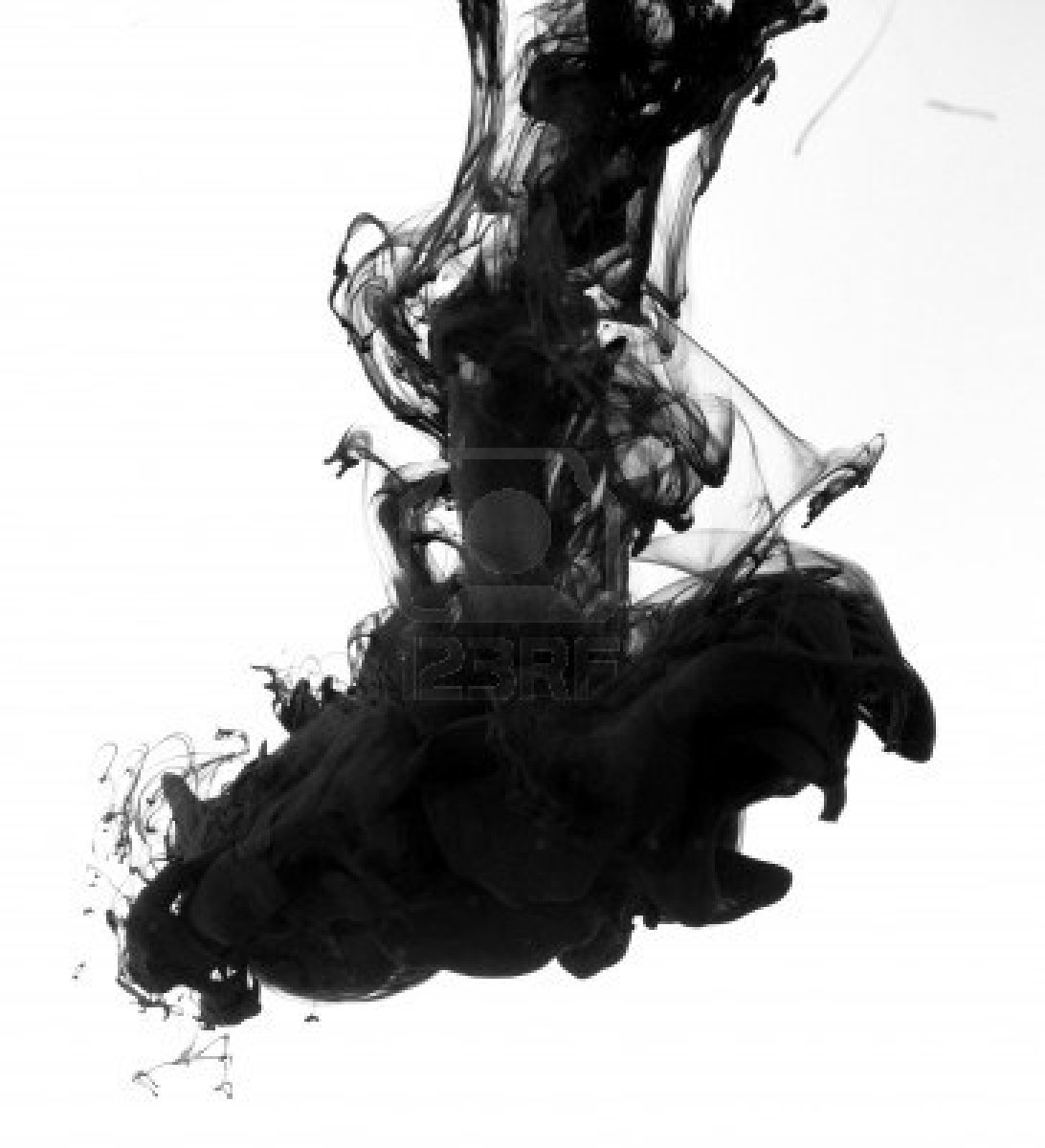 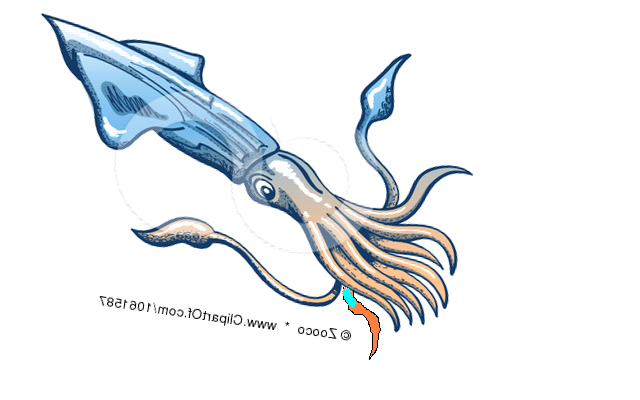 The Inking
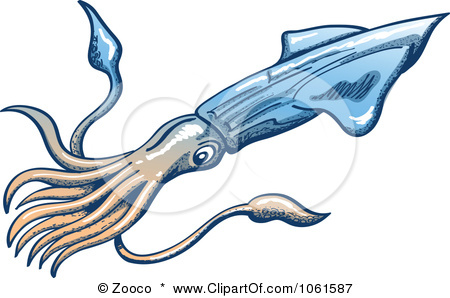 By Henry Meinstereifel
And Nicholas Doan
Once in the depths of the sea,
 Lived a convent of squids in harmony.
These  cephalopods brandished tentacles in eights, 
It was a peaceful time in their city state.
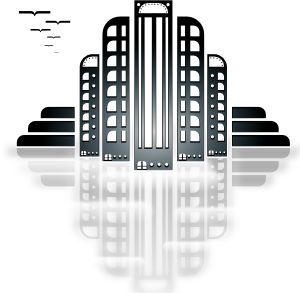 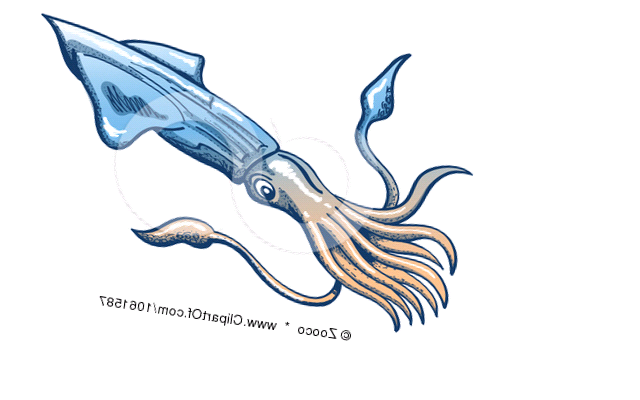 8
These squids with a set of eight tentacles,
All of their endeavors were quite memorable
They kept to themselves and to themselves did they keep
Only sights of the norm did they see in the streets
8
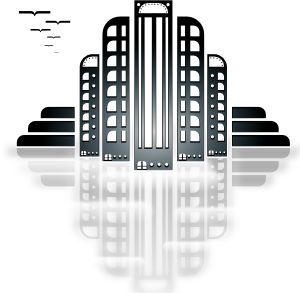 8
On the outskirts of town, lived the freaks
The losers, the psychos,  the outcasts, the geeks
For these were the squids with one extra leg
They were the city’s batch of old spoiled eggs
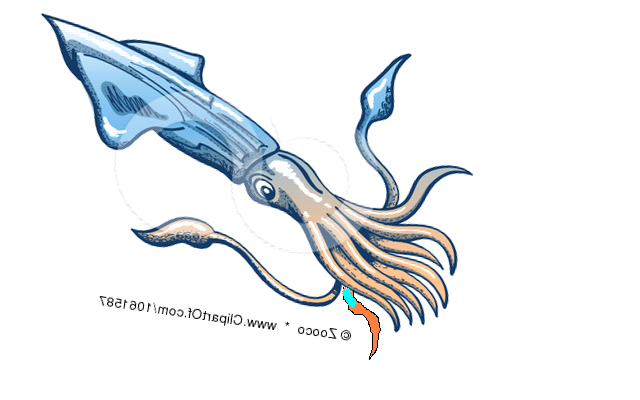 9
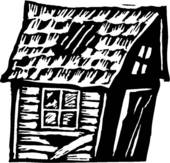 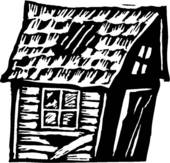 Inside of the city, everyone felt bliss
Outside the walls, something was amiss 
The “eights” inside were so safe in their homes
The “nines” outside were sad to their bones
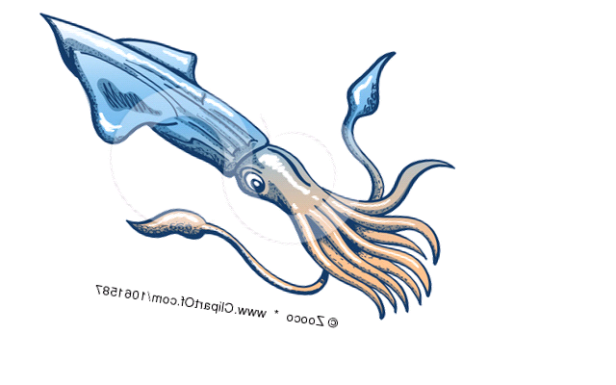 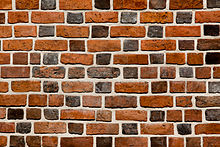 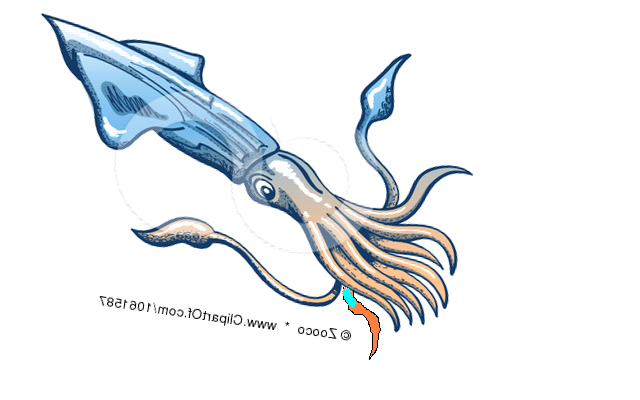 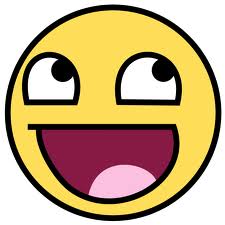 No 9’s allowed
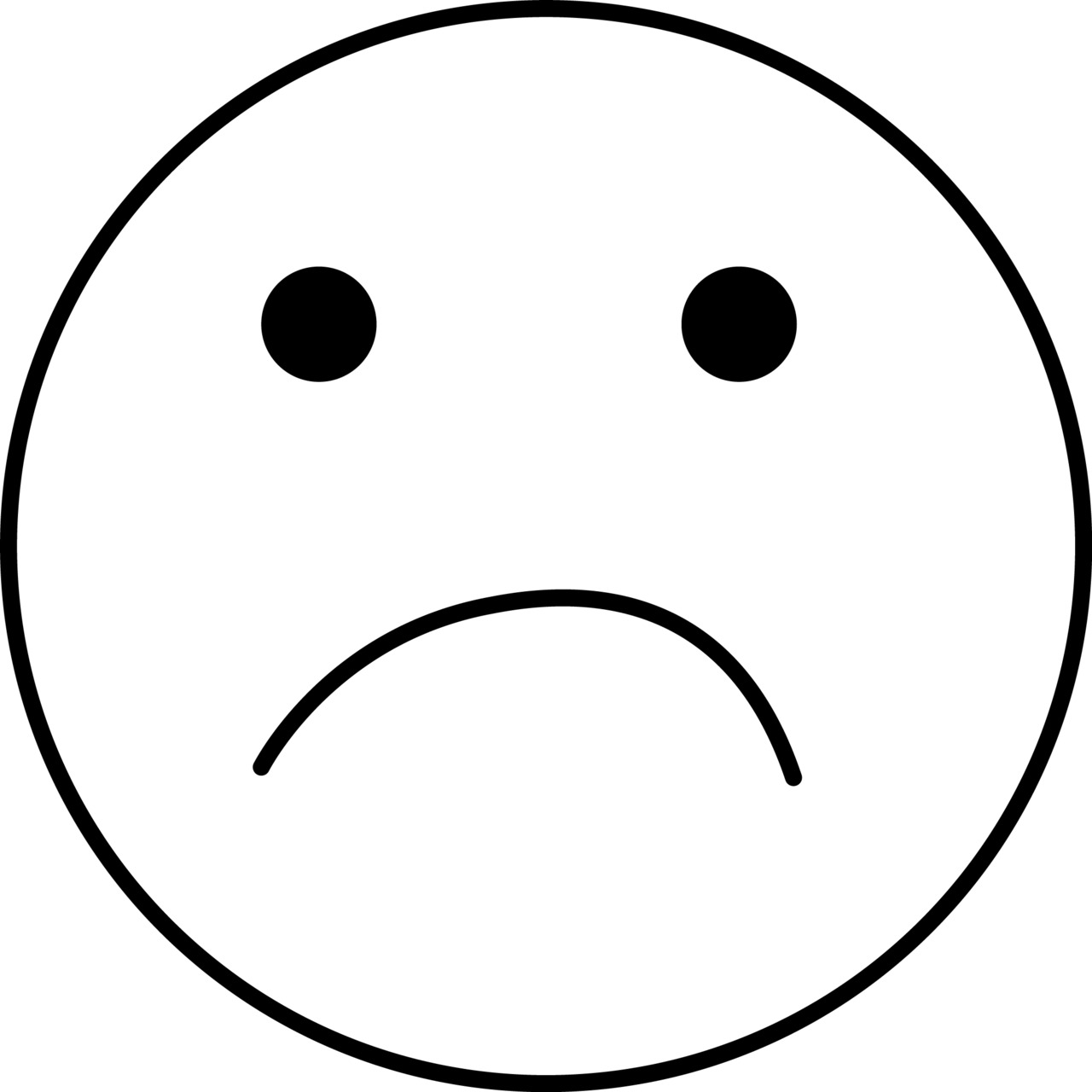 The eights and the nines hated each other
Some of these squids came from the same mothers
They inked at each other until the day’s end
For one another, they refused to fend
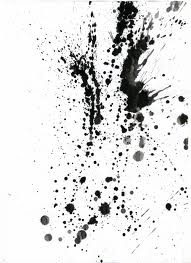 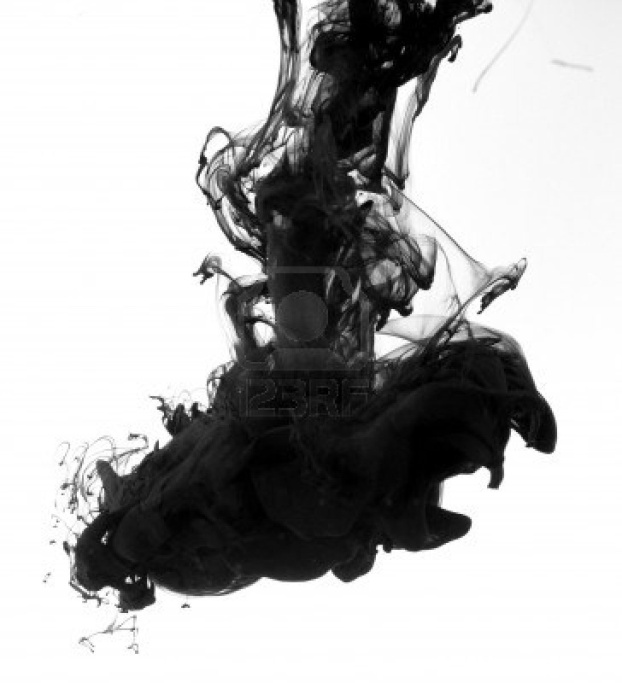 Then came days that were dark and were dreary
Things for the squids began to get eerie
The nines were full of hope, the eights full of fear
For the incredible changes that would soon be here
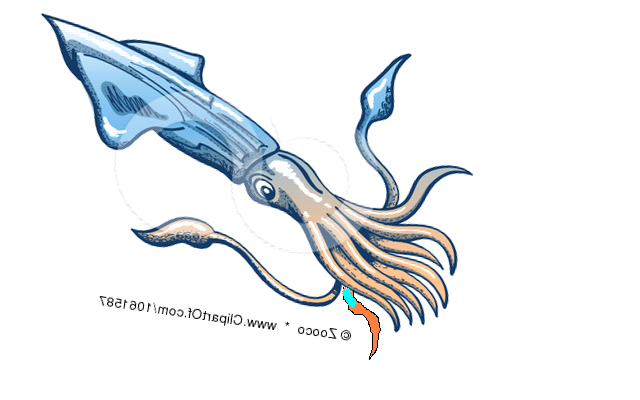 Equal Rights!
The nines demanded changes 
Which threw the eights into rages
The eights and the nines were all but at war
Not one really knowing what was in store
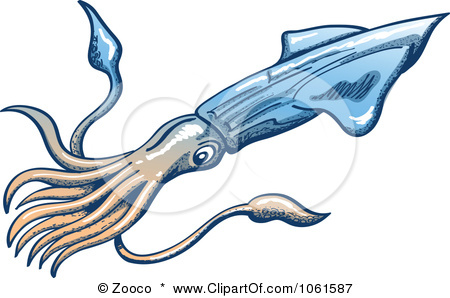 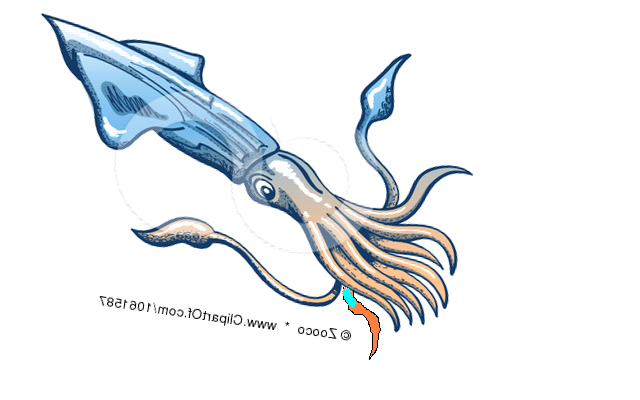 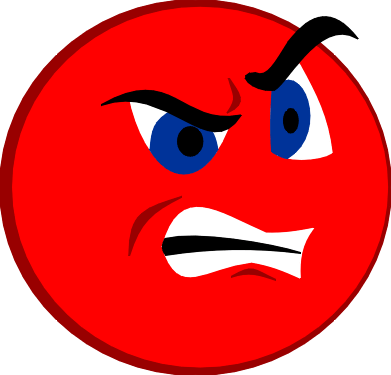 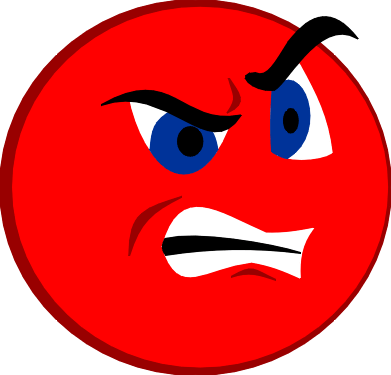 As to who should receive what kind of treatment
They fought and they fought to come to some sort of agreement
Slowly they moved, and without much zeal
To a system they called “separate but equal”
The nines wanted to get rid of this policy, for they said it was quite a fallacy
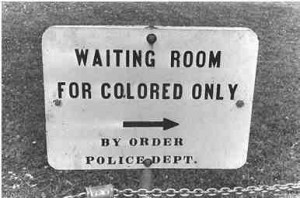 9 legs
Slowly both sides began to see
Slowly both sides came to agree
That the only way to end all the fights 
Was to give every squid
The same equal rights.
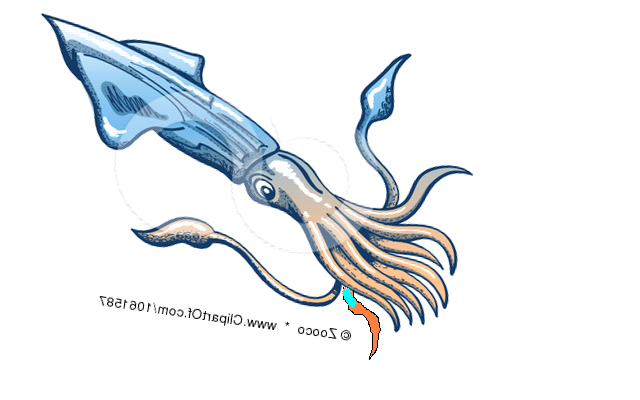 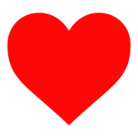 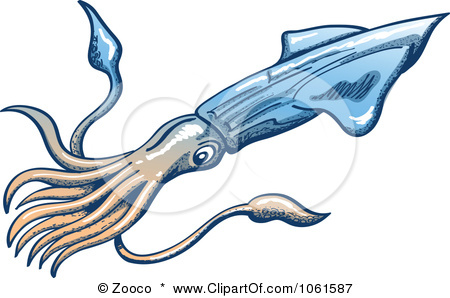 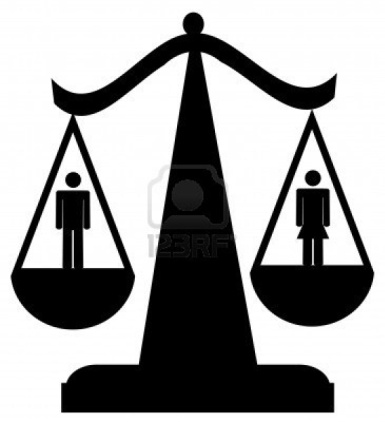 Fin
The
End